РЕГУЛЯРНО ПРОВОДИТЕ ТЕХОБСЛУЖИВАНИЕ ГАЗОВОГО ОБОРУДОВАНИЯ
НЕ ОСТАВЛЯЙТЕ БЕЗ ПРИСМОТРА ГАЗОВЫЕ ПРИБОРЫ
НЕ РЕМОНТИРУЙТЕ ГАЗОВЫЕ ПРИБОРЫ САМОСТОЯТЕЛЬНО
ПРОВЕТРИВАЙТЕ ПОМЕЩЕНИЕ ПРИ РАБОТЕ ГАЗОВЫХ ПРИБОРОВ
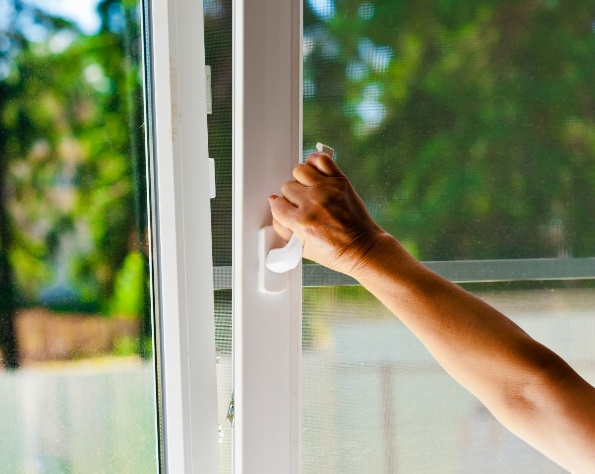 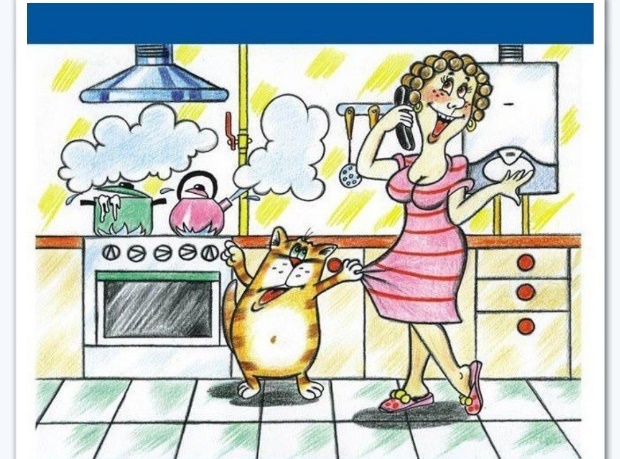 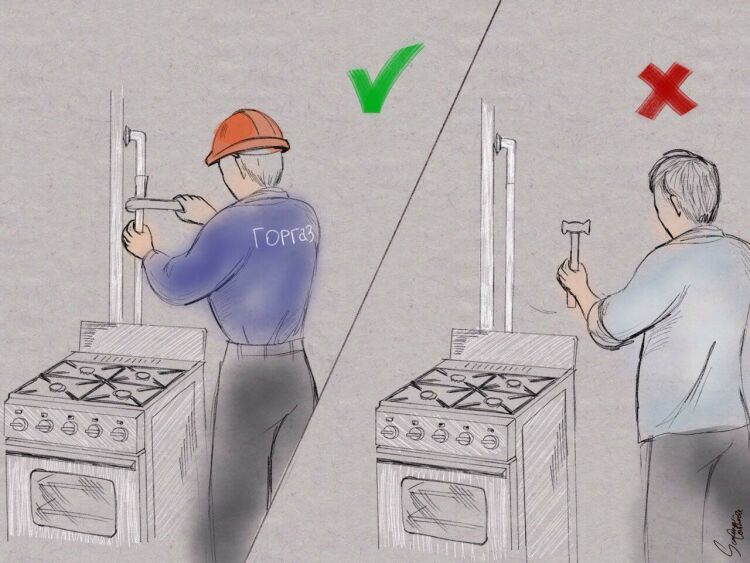 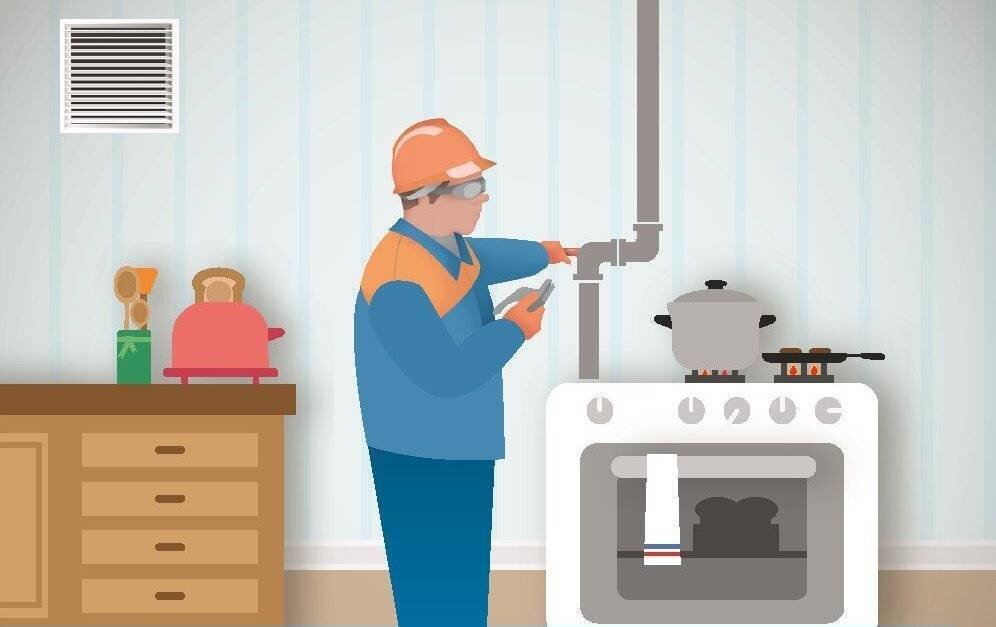 НЕ ДОПУСКАЙТЕ К ГАЗОВЫМ ПРИБОРАМ ДЕТЕЙ
СОДЕРЖИТЕ ГАЗОВЫЕ ПРИБОРЫ В ЧИСТОТЕ
НЕ СУШИТЕ ВЕЩИ НАД ГАЗОМ
НЕ ИСПОЛЬЗУЙТЕ НЕИСПРАВНОЕ ОБОРУДОВАНИЕ
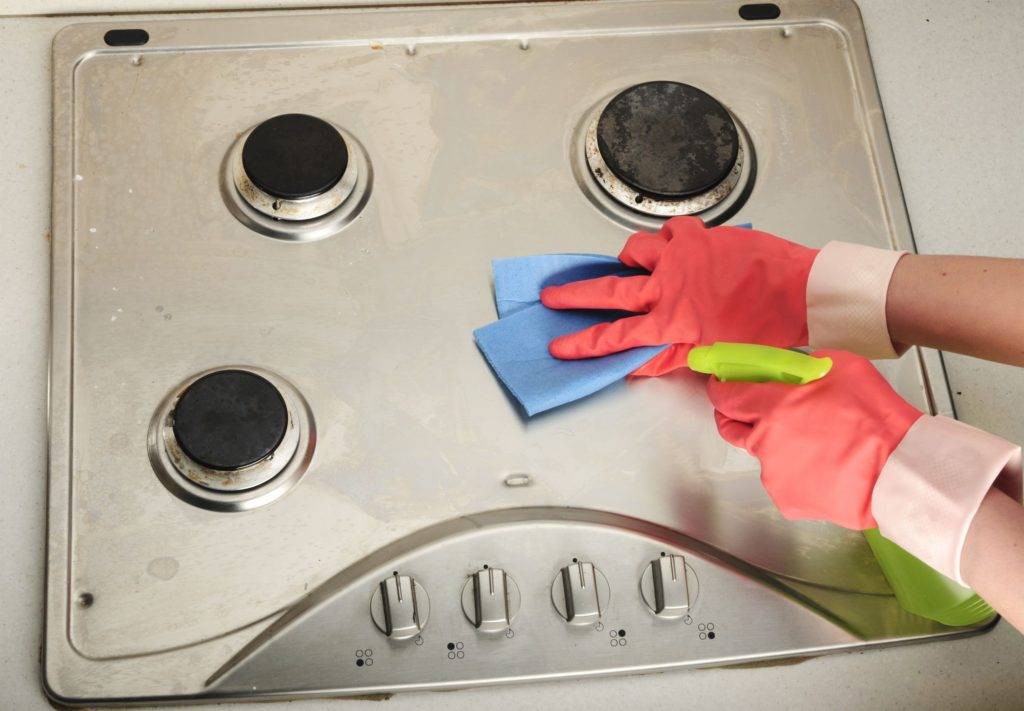 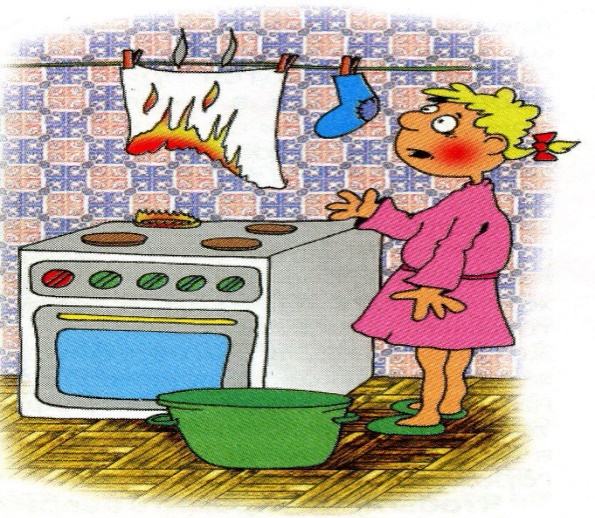 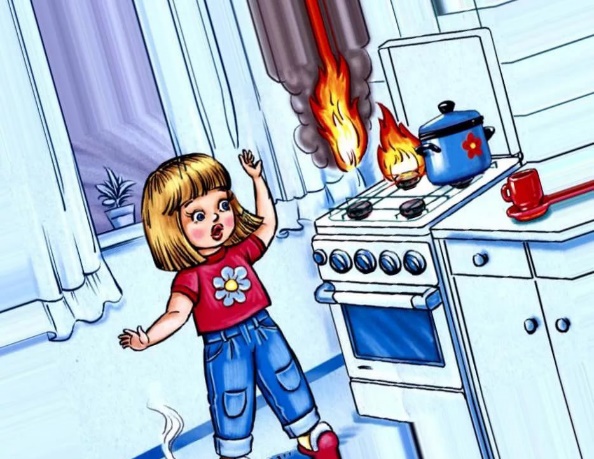 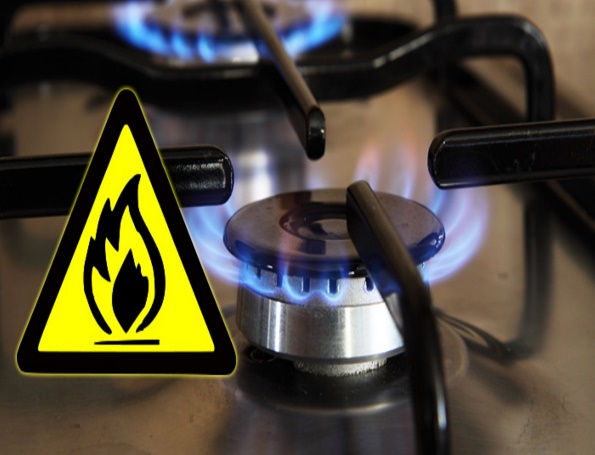